18 February 2021
The product (a + b)(c + d)
LO: To expand two brackets.
a
b
c
d
Find the area of the rectangle
What is the area of a rectangle of length (a + b) and width (c + d)?
In general,
ac
bc
ac
(a + b)(c + d) =
+ ad
+ bc
+ bd
ad
bd
ac Is the product of the First terms of each bracket.
ad Is the product of the Outer terms of each bracket.
bc Is the product of the  Inner terms of each bracket.
bd Is the product of the Last terms of each bracket.
Expanding two brackets
Look at this algebraic expression:
(x + 3)(x + 2)
To expand or multiply out this expression we use the FOIL rule.
L
F
(x + 3)(x + 2)
I
This is a quadratic expression.
O
x2
+ 3x
+ 2x
=
+ 6
= x2 + 5x + 6
Expanding two brackets
Look at this algebraic expression:
(2x – 3)(x + 5)
To expand or multiply out this expression we multiply every term in the second bracket by every term in the first bracket.
L
F
(2x – 3)(x + 5)
I
This is a quadratic expression.
O
2x2
– 3x
+ 10x
=
– 15
= 2x2 + 7x – 15
Expanding two brackets
Look at this algebraic expression:
(x – 4)(3x – 2)
To expand or multiply out this expression we multiply every term in the second bracket by every term in the first bracket.
L
F
(x – 4)(3x – 2)
I
This is a quadratic expression.
O
3x2
– 12x
– 2x
=
+ 8
= 2x2 – 14x + 8
Expanding two brackets
Look at this algebraic expression:
(3 + t)(4 – 2t)
Using the FOIL rule.
L
F
(3 + t)(4 – 2t)
I
O
This is a quadratic expression.
=
12
– 6t
+ 4t
– 2t2
= 12 – 2t – 2t2
Expanding two brackets
Look at this algebraic expression:
(x + 3)(x – 3)
Using the FOIL rule.
L
F
(x + 3)(x – 3)
I
O
What do you notice about the two middle terms
=
x2
+ 3x
– 3x
– 9
= x2 – 9
Expanding two brackets
Look at this algebraic expression:
(3x – 5)(3x + 5)
Using the FOIL rule.
F
L
(3x – 5)(3x + 5)
I
O
What do you notice about the two middle terms
=
9x2
– 15x
+ 15x
– 25
= 9x2 – 25
Expanding two brackets
Look at this algebraic expression:
(x + 3)2
Using the FOIL rule.
L
F
(x + 3)(x + 3)
I
O
=
x2
+ 3x
+ 3x
+ 9
= x2 + 6x + 9
Expanding two brackets
With practice we can expand the product of two linear expressions in fewer steps. For example,
L
F
(x – 5)(x + 2)
I
O
– 10
+ 2x
– 5x
x2
=
= x2 – 3x  – 10
Notice that –3 is the sum of –5 and 2 …
… and that –10 is the product of –5 and 2.
Thank you for using resources from
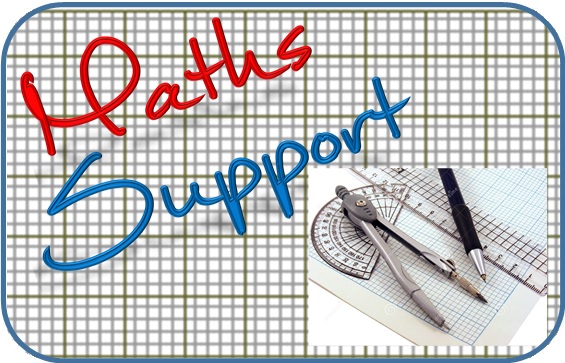 For more resources visit our website
https://www.mathssupport.org
If you have a special request, drop us an email
info@mathssupport.org
Get 20% off in your next purchase from our website, just use this code when checkout: MSUPPORT_20